«Математическая викторинадля обучающихся 5-6 классов»Автор: Табачкова В.Е.учитель математикиМБОУ «Зубово-Полянская ООШ»
Угадайте закономерность и заполните пропуски
Конкурс №1
VIII
XII
XIV
XI
XIII
VII
XXX
XXV
XV
XCVI
XXIV
Составь выражение и найди его значение
Конкурс №2.
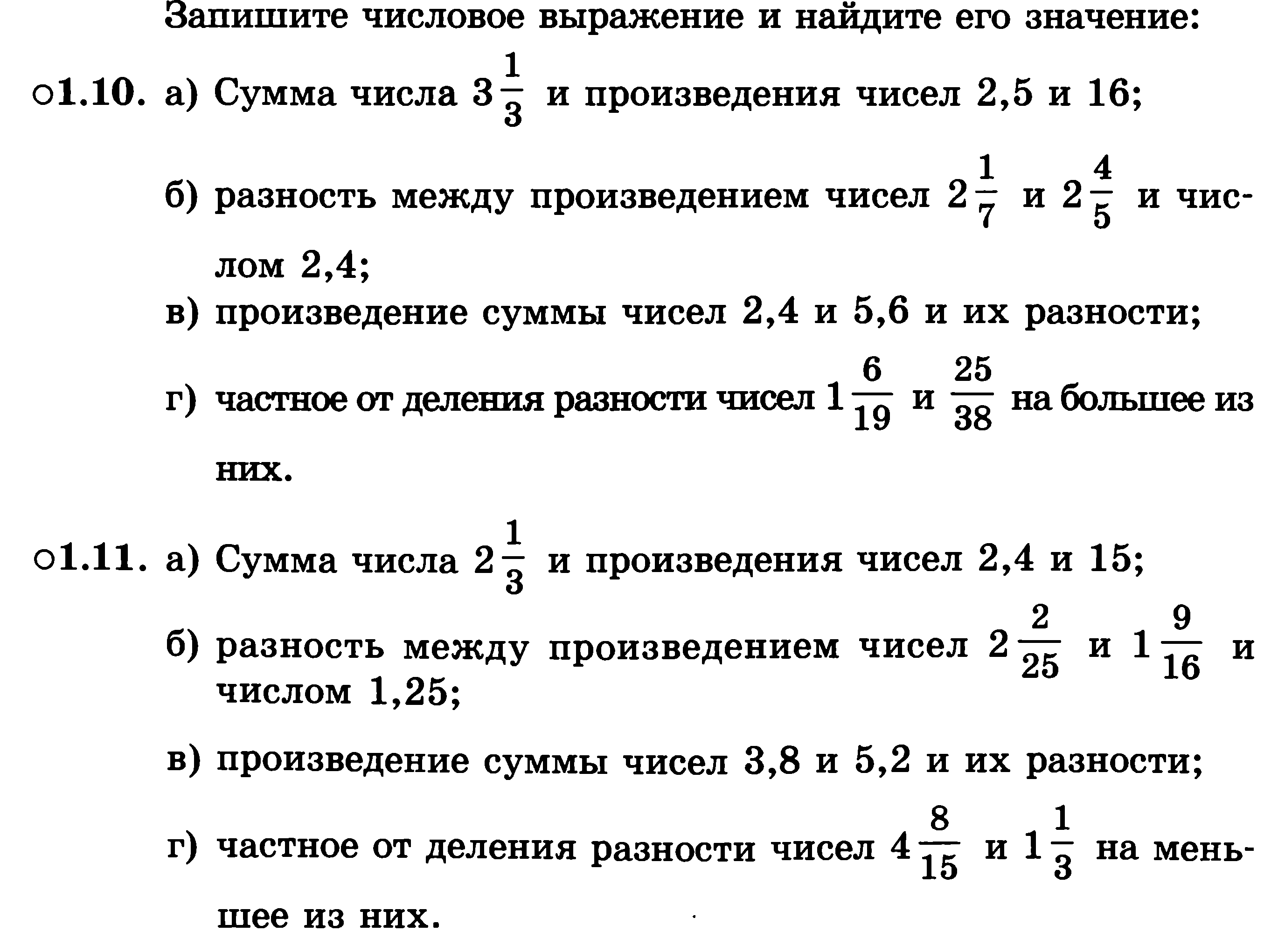 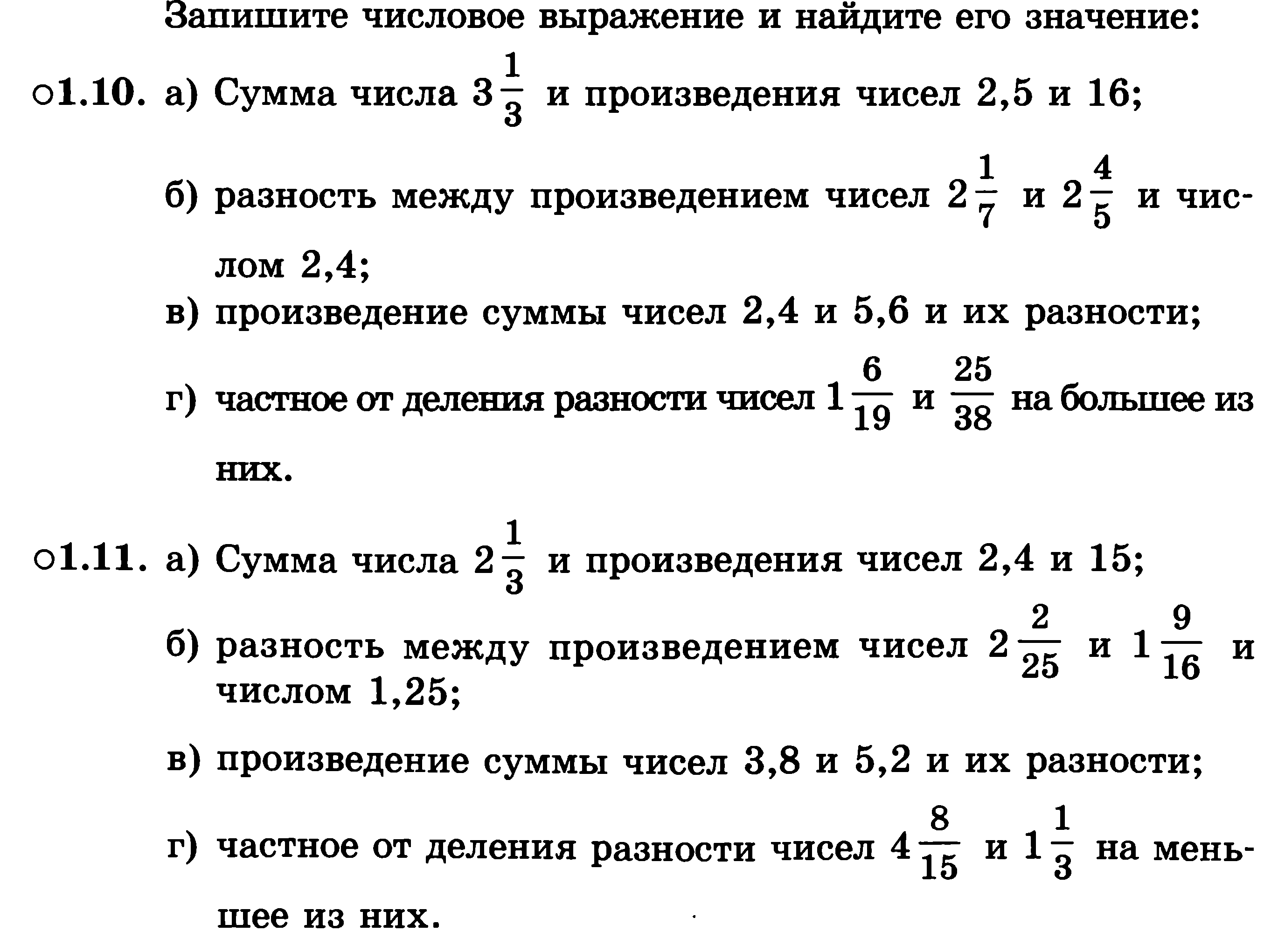 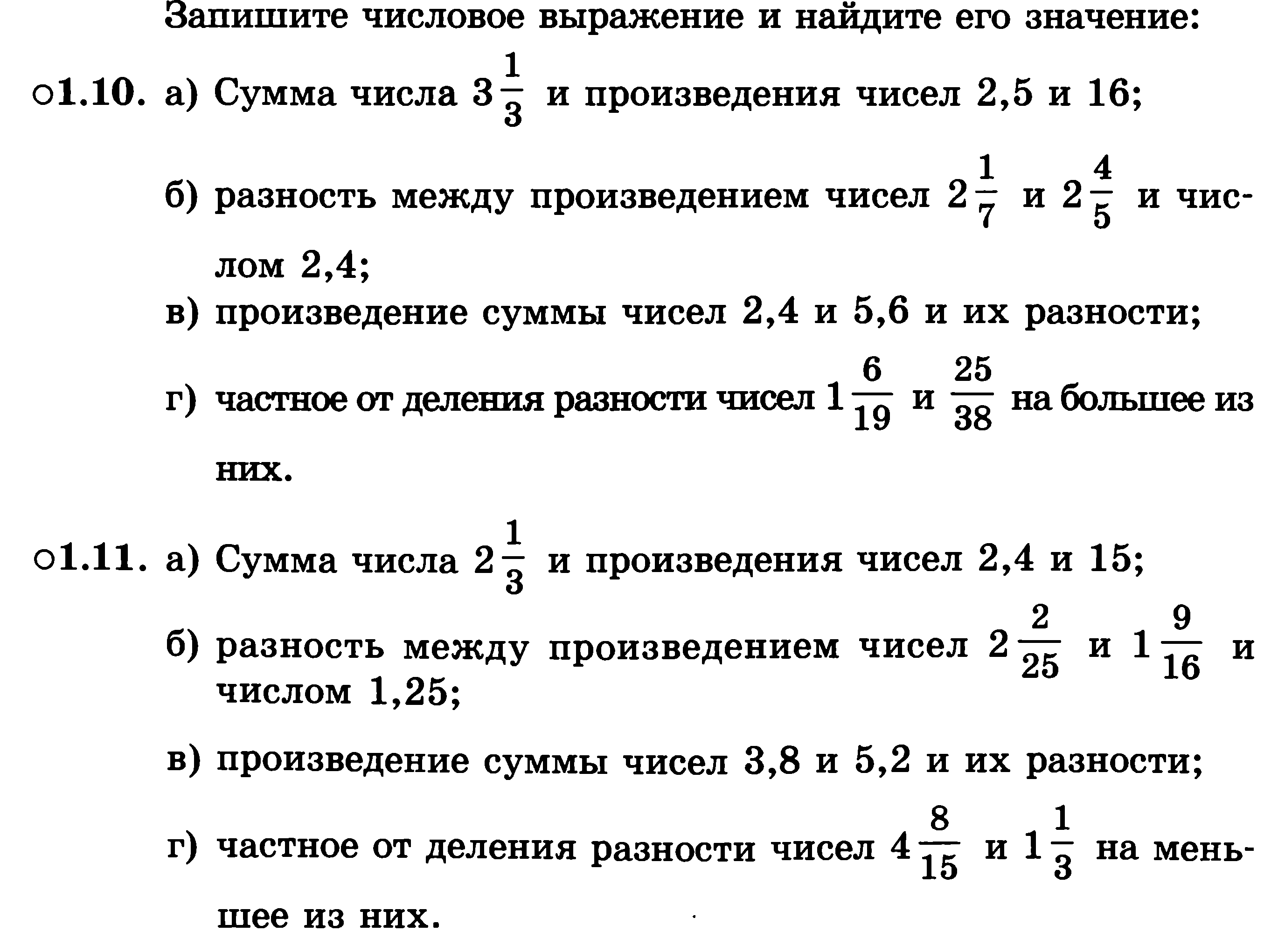 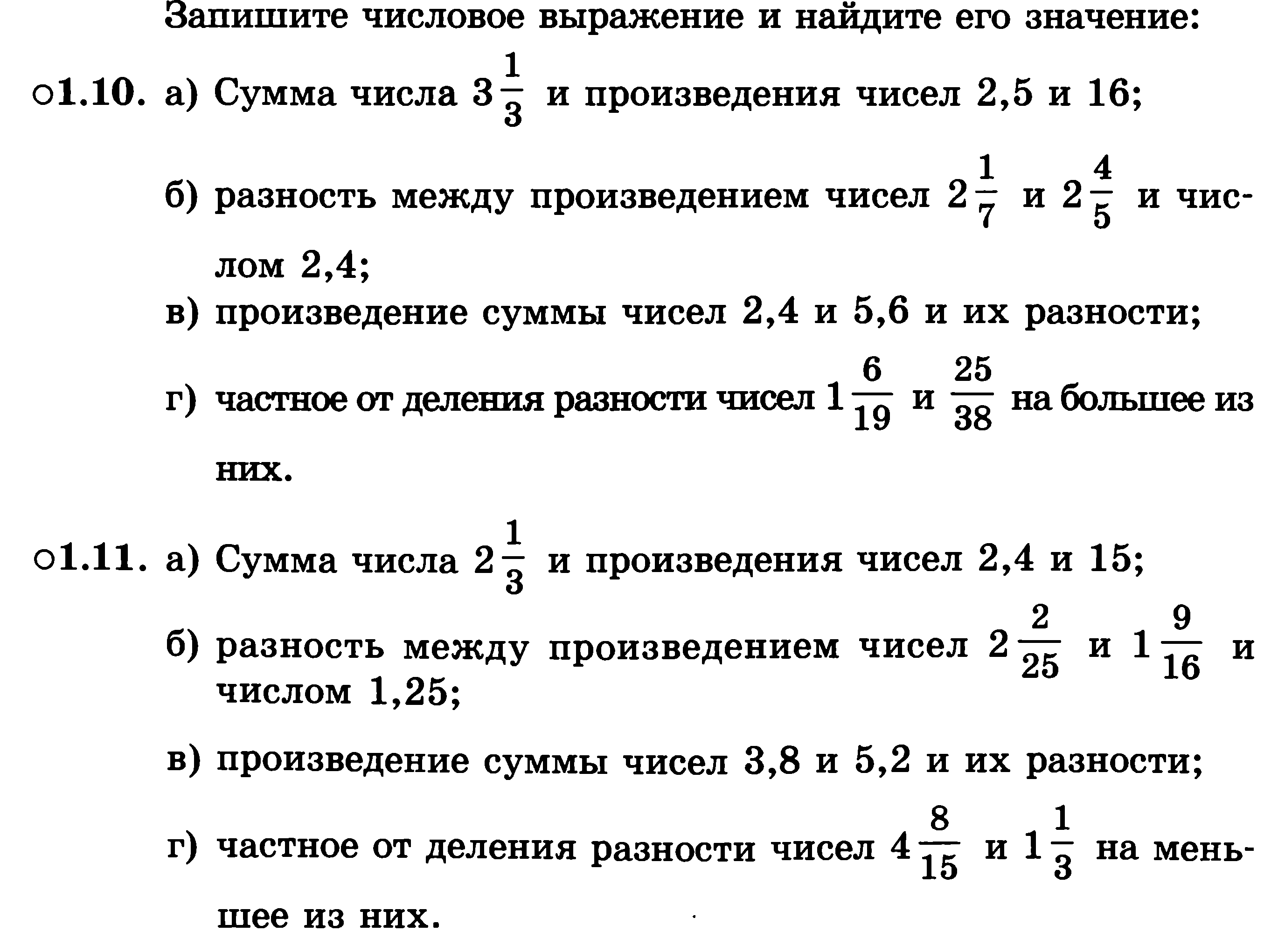 Составь выражение и найди его значение
13х4  + 100:25 = 52+4=56
(49+98) : (3х7) = 147 :21 = 7
7х15 - 17х3 = 105 – 51 = 54
36:3 х (100-92) = 12 х 8 = 96
100 х (8+7)= 1500
(57-42) х 1000 =  15000
15х2 + 42:6 = 37
270:3 - 25х3 = 90 – 75 = 15
(32+24): 7 = 56:7 = 8
3⅓  +2,5 х 16 =  3⅓  + 40 = 43⅓
2⅟7  х 24/5  -  2,4 = 6 - 2,4 = 3,6
(2,4+5,6)х (2,4-5,6) = 8 х (-3,2) = -25,6
2⅓+ 2,4 х 15 = 38⅓
Решите задачи:
Конкурс №3
В вольере сидят фазаны  и кролики. Всего у них 12 голов и 34 ноги. Сколько фазанов и сколько кроликов в вольере?
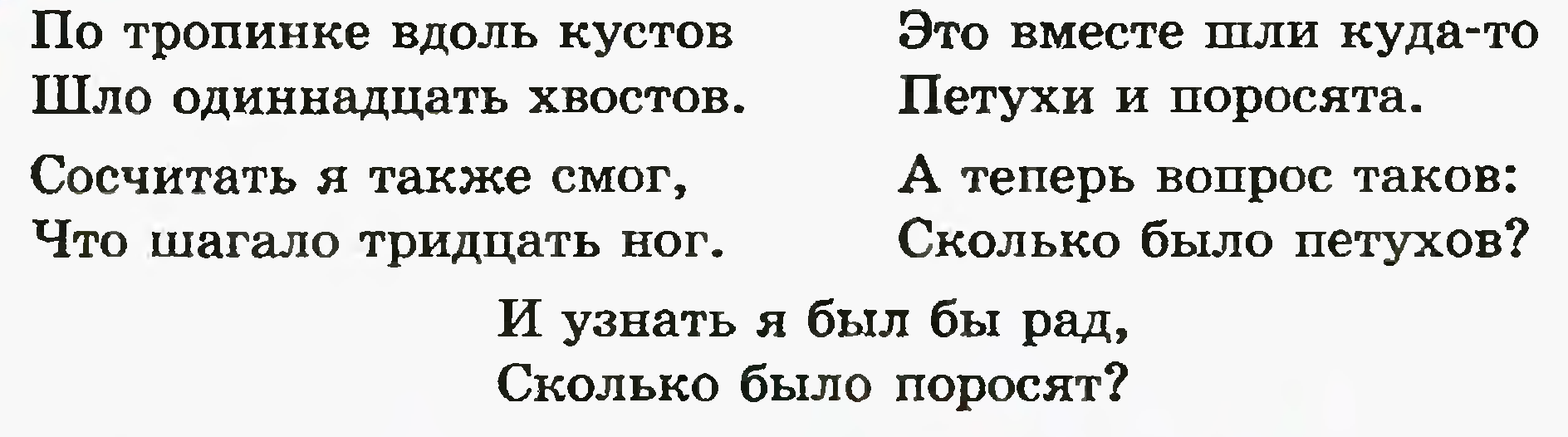 Решение задач.
В вольере сидят фазаны  и кролики. Всего у них 12 голов и 34 ноги. Сколько фазанов и сколько кроликов в вольере?
Фазаны – х шт.  ; кролики – у шт.
Всего фазанов и кроликов  х+у =12 (по количеству голов)
У фазанов  2х ног, а  у кроликов -  4у ног, у всех вместе - 2х + 4у = 34 (н.)
х+у =12                  х = 12 –у                       х = 12 – у = 12 – 5 = 7
2х + 4у = 34           2(12-у) +4у = 34
                                24 – 2у + 4у = 34
                                24 + 2у = 34
                                2у = 34 – 24
                                 2у = 10
                                  у = 5

Ответ: 7 фазанов, 5 кроликов.
Решение задач.
Петухи – х шт, поросята – у шт. Всего х + у = 11 (по кол-ву хвостов)
У петухов – 2х ног, а у поросят – 4у ног, всего 2х + 4у = 30.
х+у =11            х = 11 – у                         х = 11 –у = 11 – 4 = 7
2х+4у = 30       2(11-у) + 4у = 30
                          22-2у +4у = 30
                          22+2у = 30
                          2у = 30-22
                          2у = 8
                           у = 4

Ответ:  7 петухов, 4 поросенка.
Конкурс №4
Шифровка
Алена  составила слово из 8 кубиков. На одной стороне каждого кубика – буква, а на другой – порядковый номер этой буквы в алфавите. Ее брат Ваня перевернул кубики числами вверх, перемешал их и предложил младшей сестренке Кате разгадать слово. Помогите Кате восстановить слово:   10    24   14   6   20    18   6    5 

Карлсон  составил слово из 8 кубиков. На одной стороне каждого кубика – буква, а на другой – порядковый номер этой буквы в алфавите. Малыш  перевернул кубики числами вверх, перемешал их и предложил домоуправительнице разгадать слово. Помогите домоуправительнице  восстановить слово:   10   12   14   6   20    18   16   13
Отгадка:
10    24   14   6   20   18   6   5
И
Ц
М
Е
Т
И
Е
Д
ДЕЦИМЕТР
Отгадка:
10   12   14   6   20   18   16   13
и
к
м
е
т
р
о
л
Километр
4
5
5
6
Конкурс №5
1
1
2
3
2
3
4
Кроссворды «Определения»
4
Кроссворд «Определения»
5
6
1
2
3
1. Раздел математики, посвященный изучению свойств фигур.
4
Кроссворд «Определения»
5
6
1
г
е
о
м
е
т
р
и
я
2
3
2. Часть прямой, ограниченная с одной стороны какой-либо точкой этой прямой
4
Кроссворд «Определения»
5
6
1
г
е
о
м
е
т
р
и
я
2
л
у
ч
3
3. Число, которое показывает, сколько кубиков с ребром, равным единице длины, можно уложить внутри фигуры
4
Кроссворд «Определения»
5
6
1
г
е
о
м
е
т
р
и
я
2
л
у
ч
3
о
б
ъ
е
м
4. Результат сложения двух чисел
4
Кроссворд «Определения»
с
5
у
6
1
г
е
о
м
е
т
р
и
я
м
а
2
л
у
ч
3
о
б
ъ
е
м
5. Все точки прямой, расположенные между какими-либо двумя точками этой прямой, и сами эти две точки
4
Кроссворд «Определения»
с
5
у
о
6
1
г
е
о
м
е
т
р
и
я
м
р
а
е
з
2
л
у
ч
3
о
б
ъ
е
м
к
6. Величина, равная 1/180       развернутого угла
4
Кроссворд «Определения»
с
5
у
о
6
1
г
е
о
м
е
т
р
и
я
р
м
р
а
а
е
д
з
2
л
у
ч
3
о
б
ъ
е
м
с
к
Молодцы!
Кроссворд 
«Определения»
5
6
1
2
3
4
1. Фигура, образованная двумя лучами, имеющими общее начало.
Кроссворд 
«Определения»
5
6
1
у
г
о
л
2
3
4
2. Число, которое показывает, сколько квадратов со стороной, равной единице длины можно уложить внутри фигуры.
Кроссворд 
«Определения»
5
6
1
у
г
о
л
2
п
л
о
щ
а
д
ь
3
4
3. Равенство, из которого находят неизвестную величину.
Кроссворд 
«Определения»
5
6
1
у
г
о
л
2
п
л
о
щ
а
д
ь
3
у
р
а
в
н
е
н
и
е
4
4. Результат действия вычитания.
Кроссворд 
«Определения»
5
6
1
у
г
о
л
2
п
л
о
щ
а
д
ь
3
у
р
а
в
н
е
н
и
е
4
р
а
з
н
о
с
т
ь
5. Правило вычисления значения какой –либо величины.
Кроссворд 
«Определения»
5
6
ф
1
у
г
о
л
р
2
п
л
о
щ
а
д
ь
м
3
у
р
а
в
н
е
н
и
е
л
4
р
а
з
н
о
с
т
ь
6. Одна сотая часть числа.
Кроссворд 
«Определения»
5
6
ф
п
1
у
г
о
л
р
р
2
п
л
о
щ
а
д
ь
м
ц
3
у
р
а
в
н
е
н
и
е
л
н
4
р
а
з
н
о
с
т
ь
Молодцы!
Список источников:1.   И.И. Зубарева А.Г. Мордкович  Математика 5 кл2.  И.И. Зубарева Математика 5 кл Рабочая тетрадь №1